前言
問卷調查分析
方法與設計
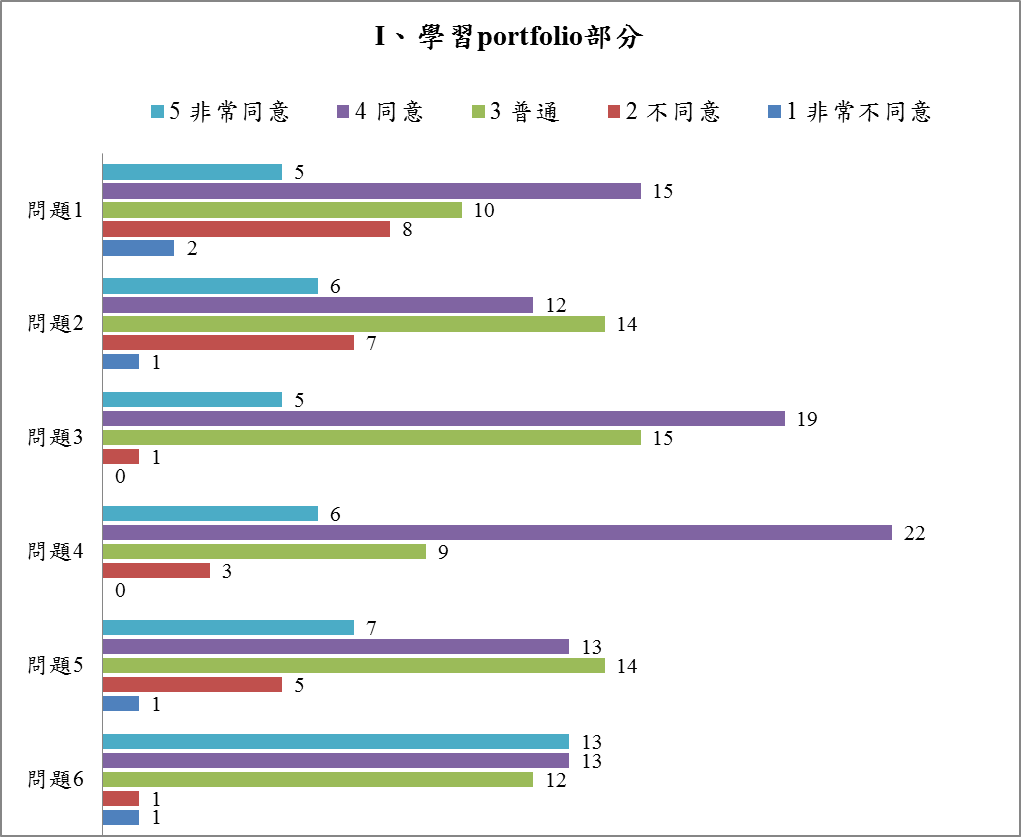 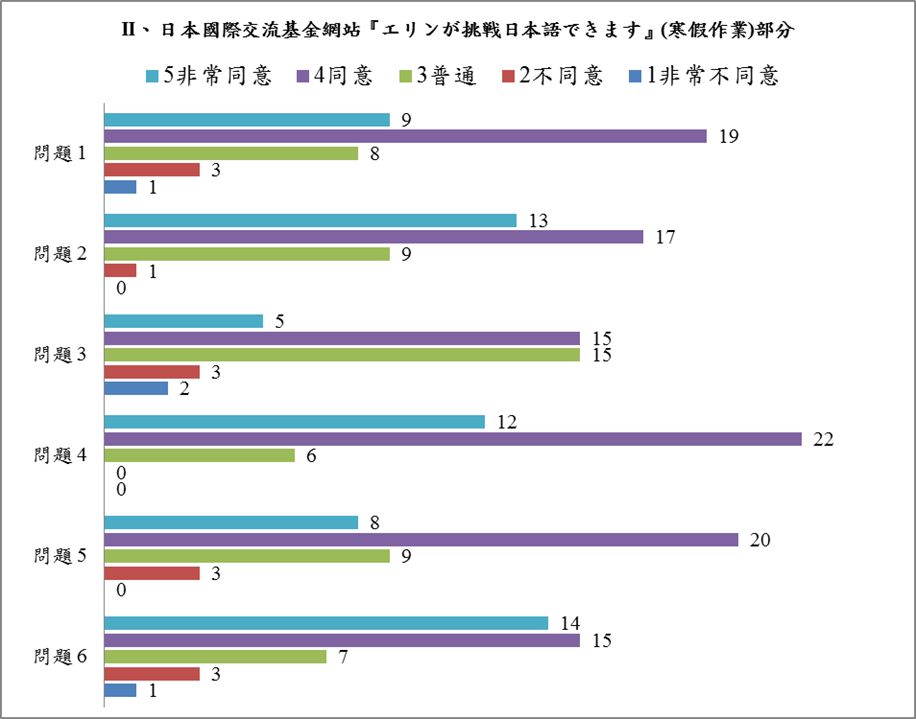 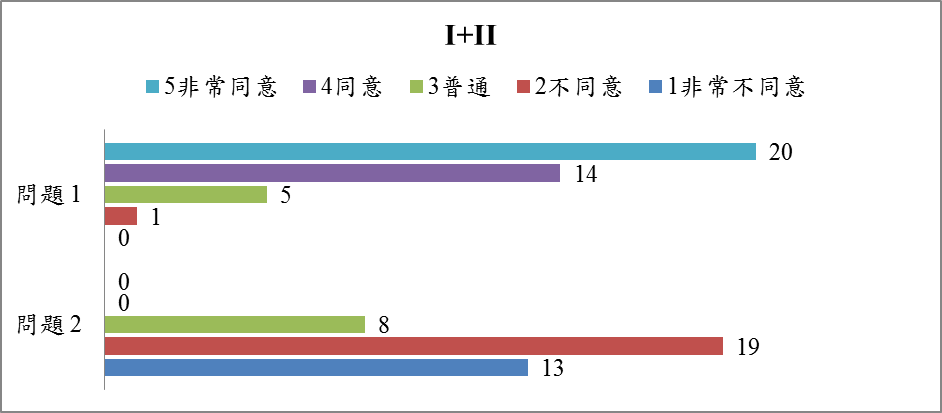 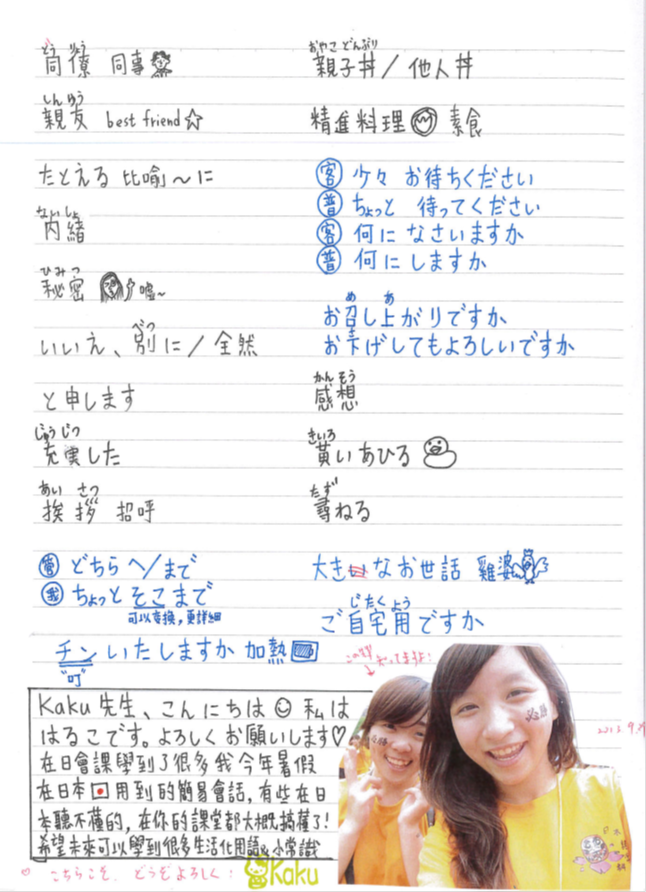 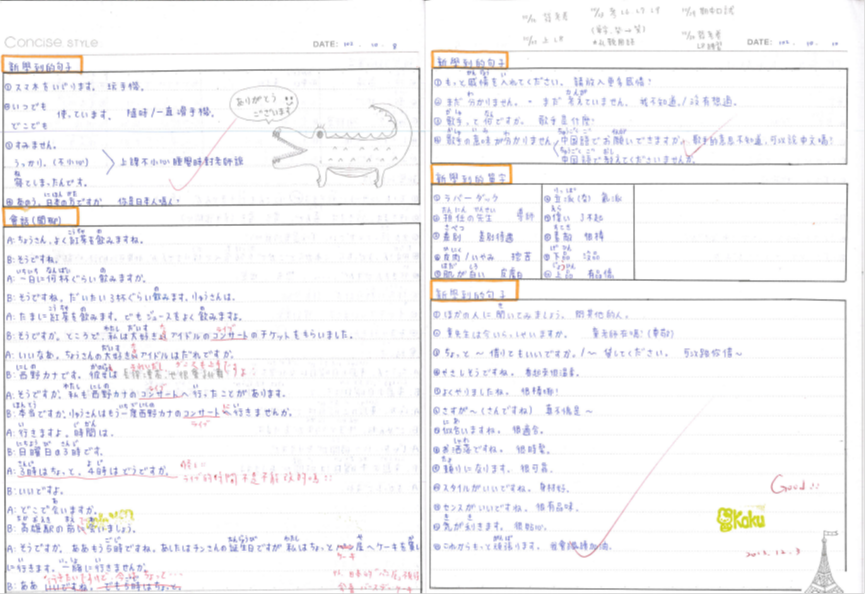 協同教學規劃
結論與心得
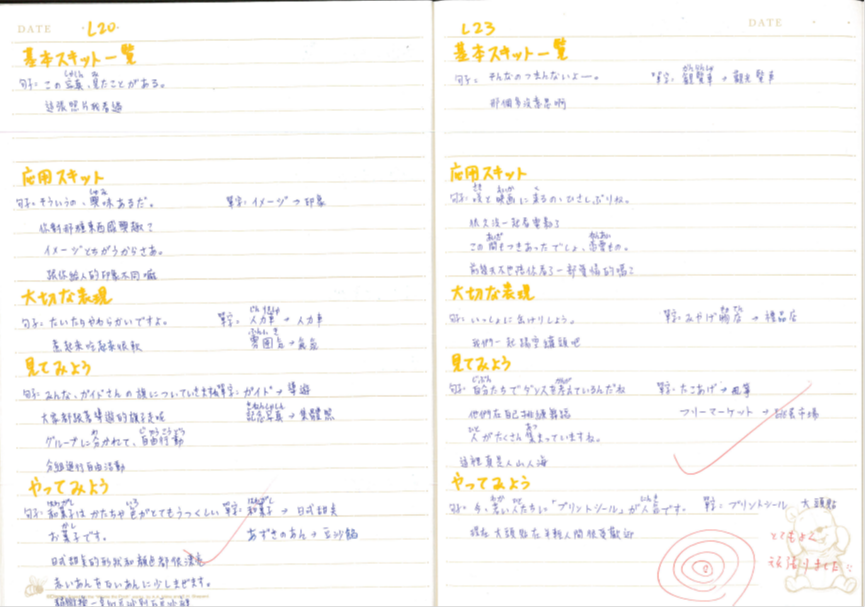 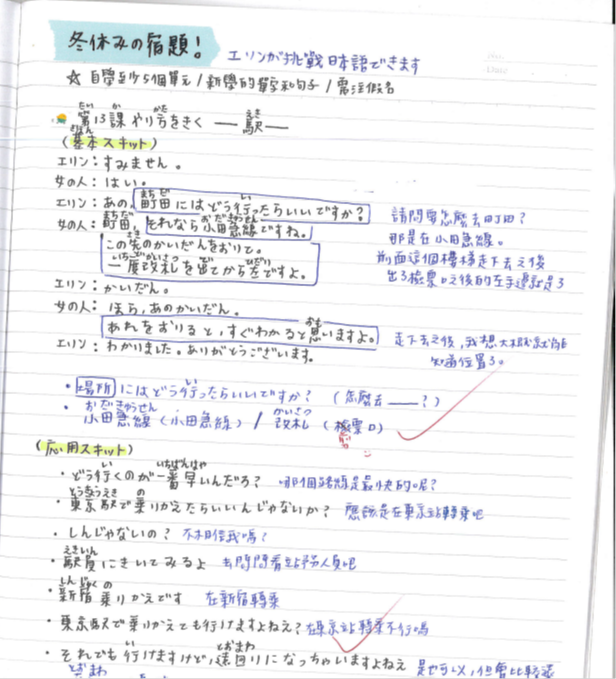 學期中角色扮演會話練習
參考文獻
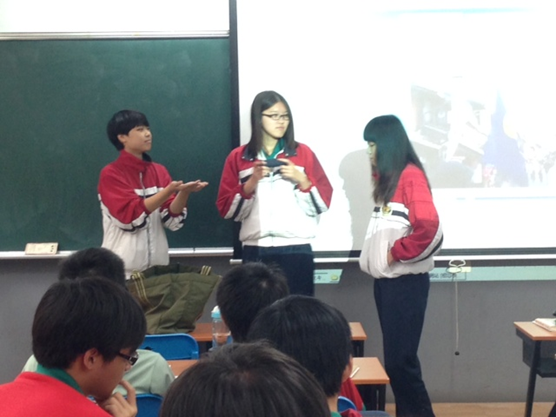 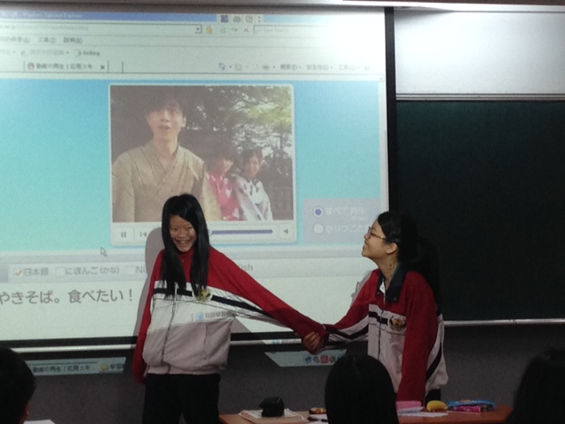